キー アカウント管理アクション プラン テンプレート
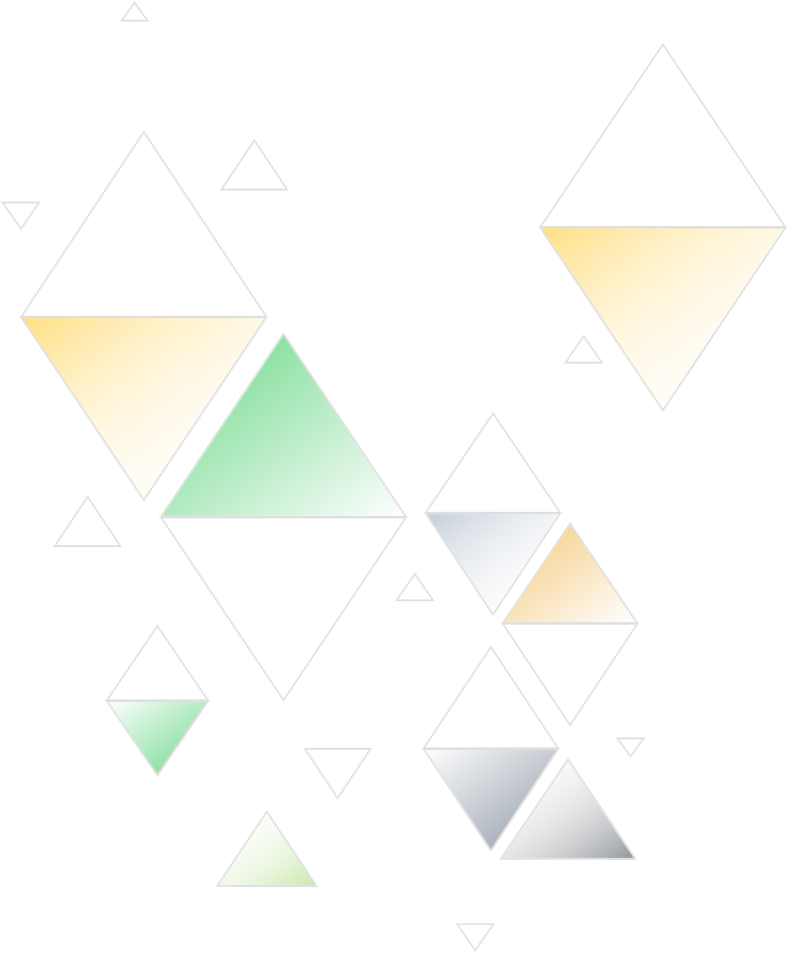 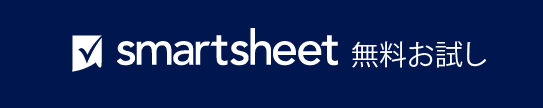 キー アカウント管理アクション プラン
キー アカウント管理アクション プラン テンプレート - プレゼンテーション
キー アカウント管理アクション プラン テンプレート
プロジェクト レポート